Figure 1. Bimanual independent force production performance for a representative young (A) and older adult (B). For ...
Cereb Cortex, Volume 22, Issue 11, November 2012, Pages 2643–2652, https://doi.org/10.1093/cercor/bhr349
The content of this slide may be subject to copyright: please see the slide notes for details.
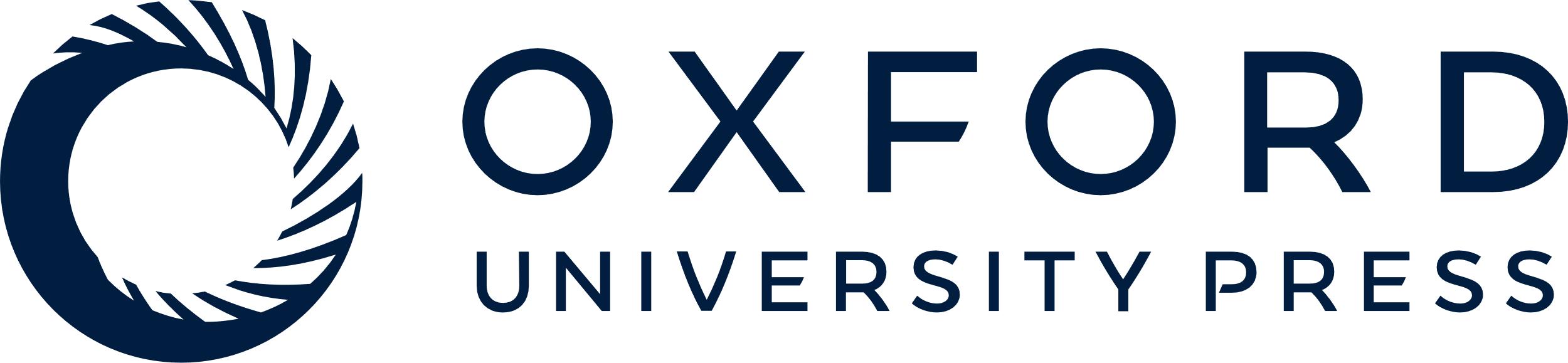 [Speaker Notes: Figure 1. Bimanual independent force production performance for a representative young (A) and older adult (B). For each participant, the top panel represents the nondominant hand attempting to produce a 1-Hz sine wave, whereas the bottom panel represents the dominant hand attempting to maintain a constant isometric force. The horizontal dotted line indicates the force target of the dominant hand (20% MVC), whereas the gray line indicates the 1-Hz sine wave target for the nondominant hand (peak = 20% MVC). Non-Dom = nondominant hand; Dom = dominant hand; lbF = pound force.


Unless provided in the caption above, the following copyright applies to the content of this slide: © The Author 2011. Published by Oxford University Press. All rights reserved. For permissions, please e-mail: journals.permissions@oup.com]